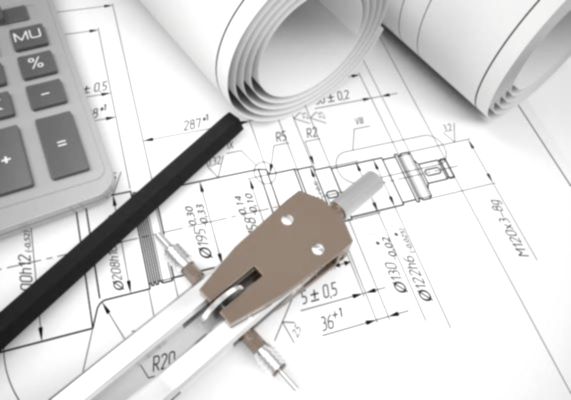 DIBUJO TÉCNICO
Tema 3: polígonosDefinición, tipos y propiedades
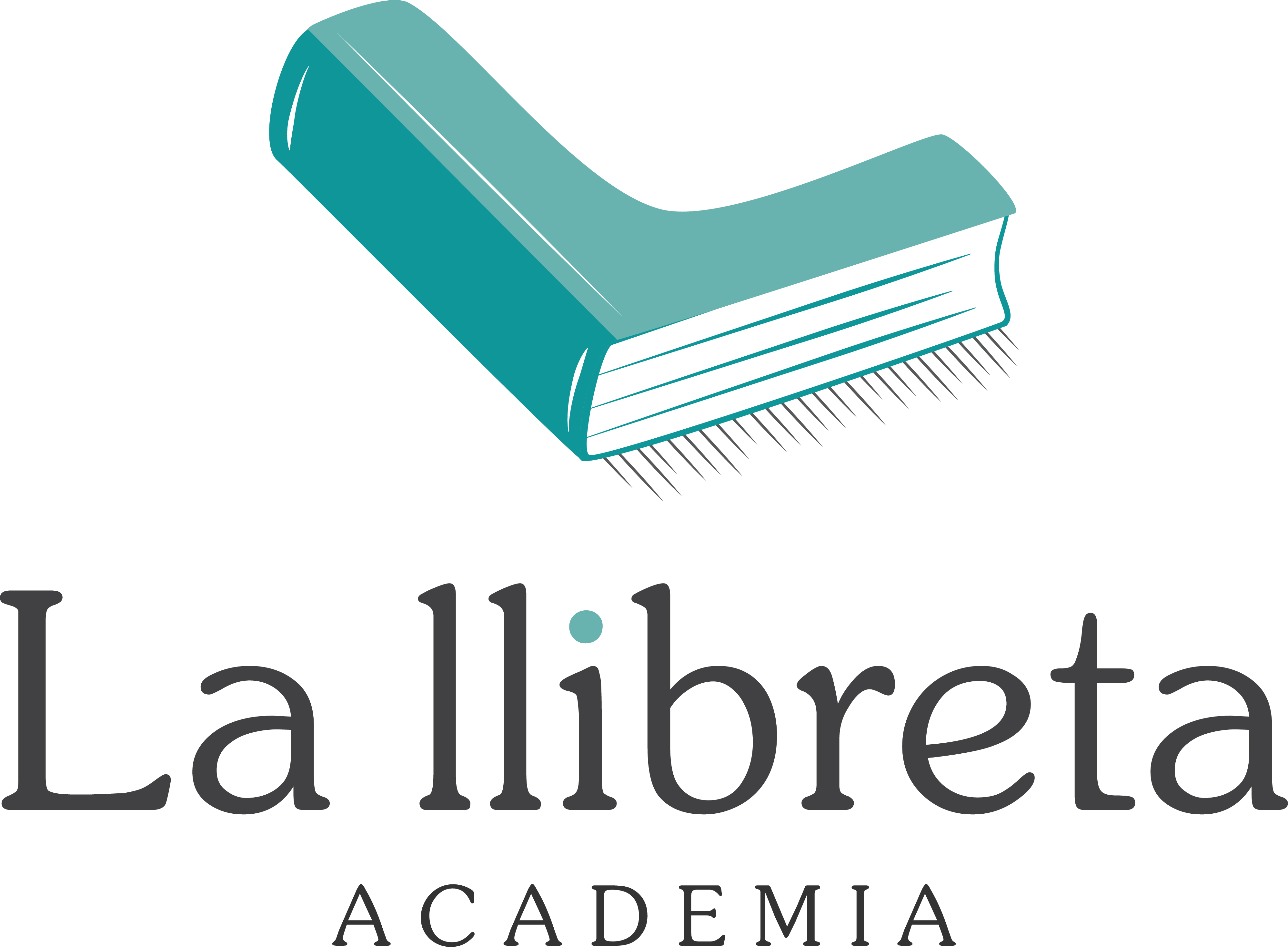 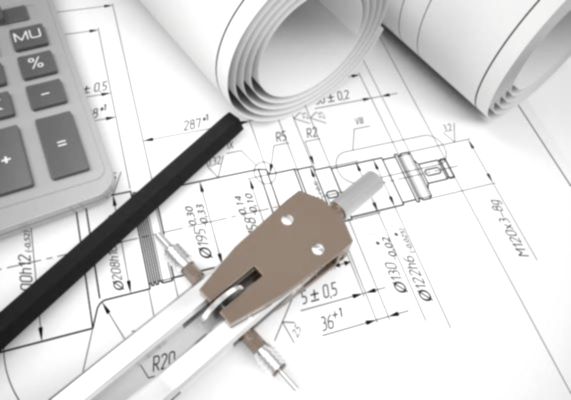 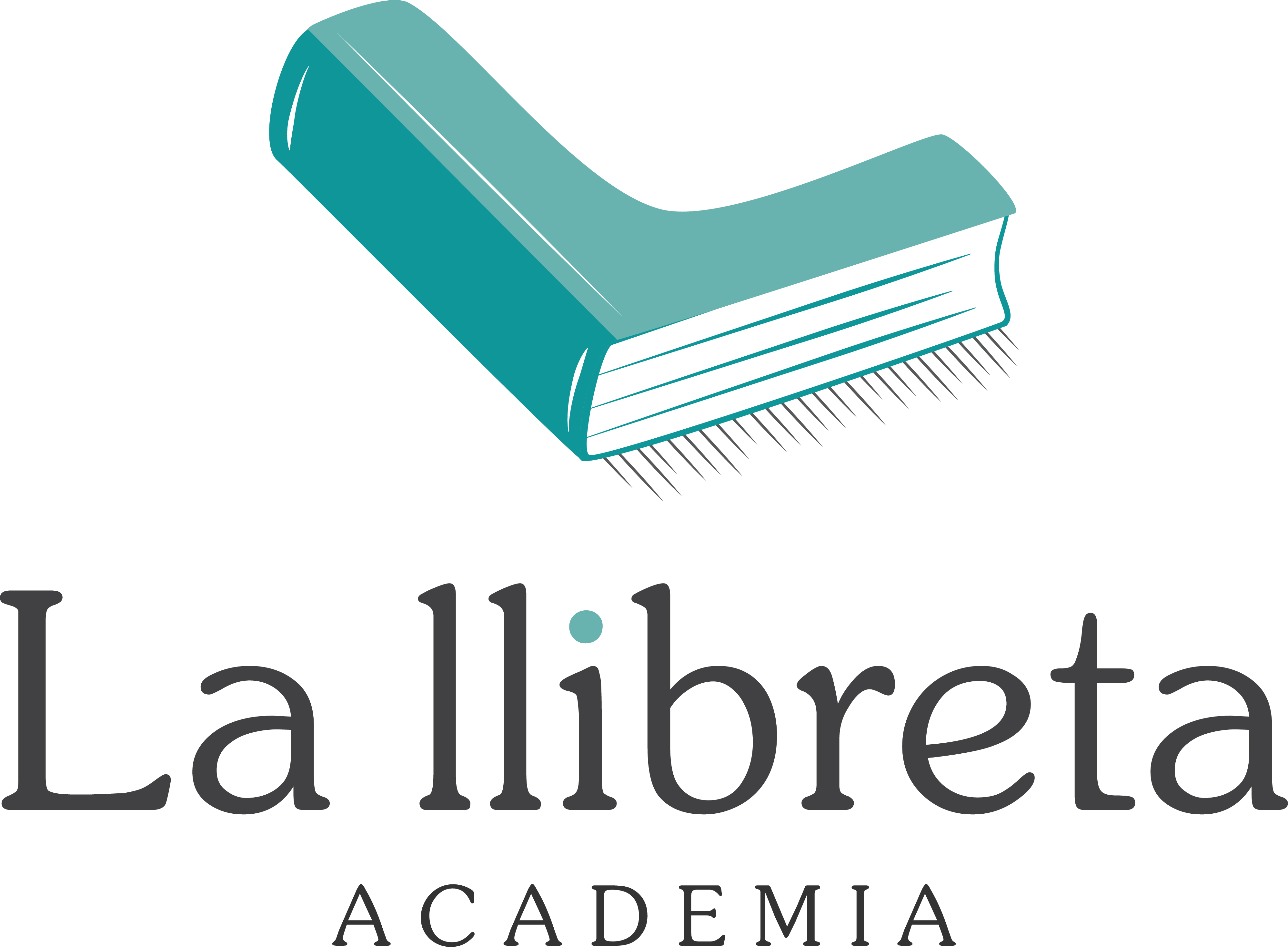 DEFINICIÓN
Los polígonos son porciones de espacio limitadas por líneas rectas que forman una figura plana
Irregulares
Regulares
Lados y ángulos iguales
Lados y ángulos desiguales
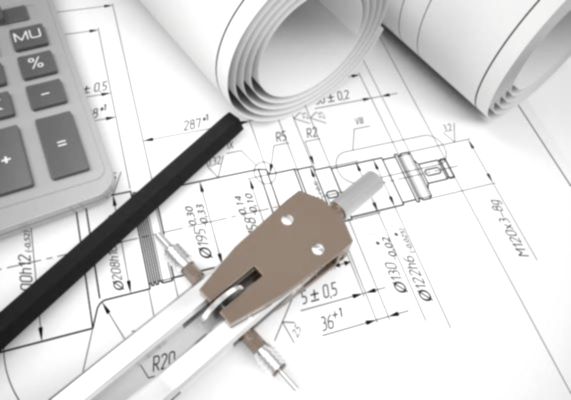 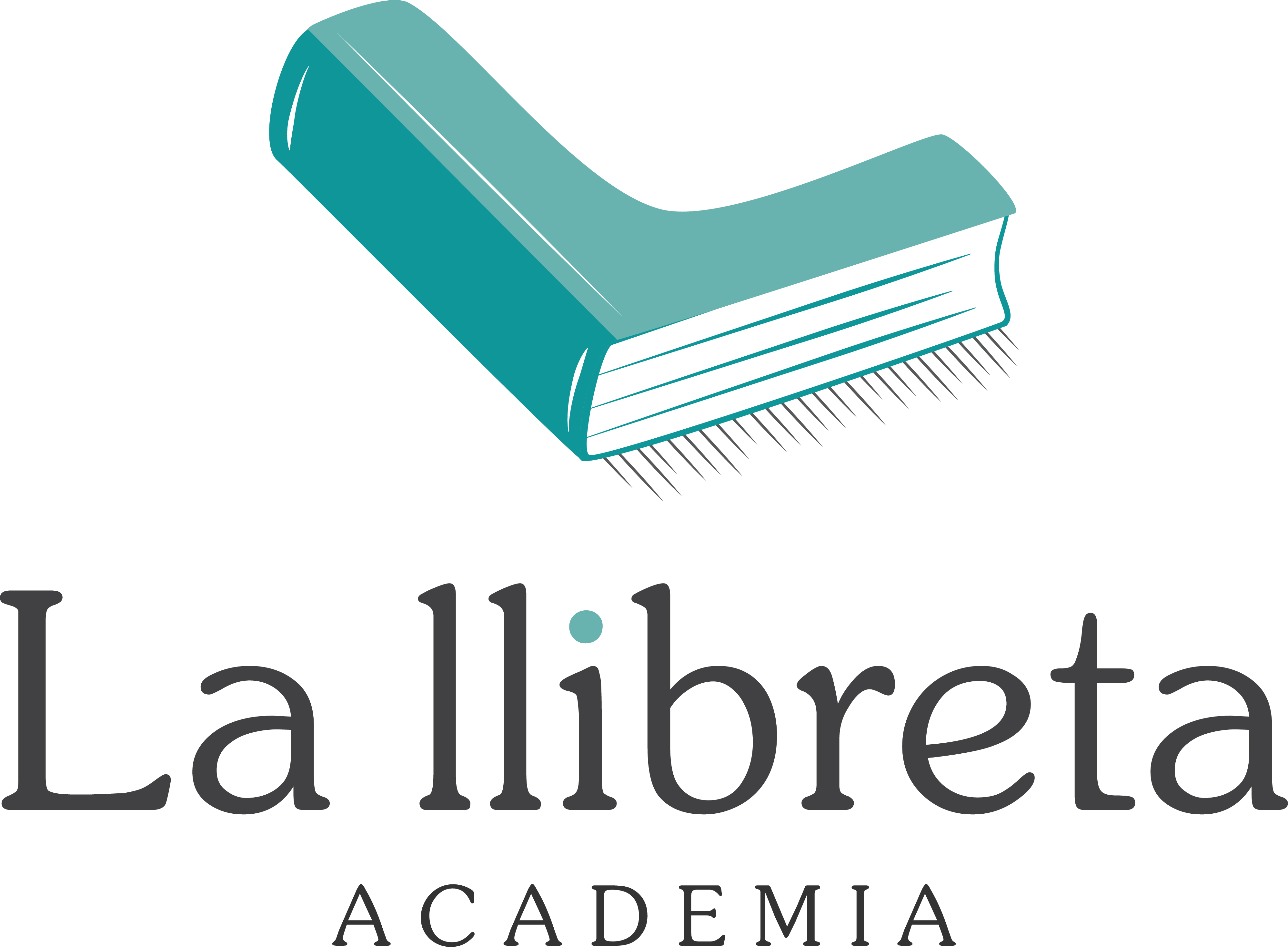 DEFINICIÓN
Los polígonos son porciones de espacio limitadas por líneas rectas que forman una figura plana
Circunscritos
Inscritos
O
Apotema=radio
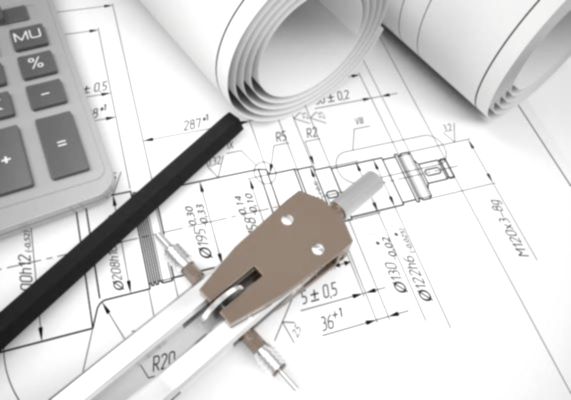 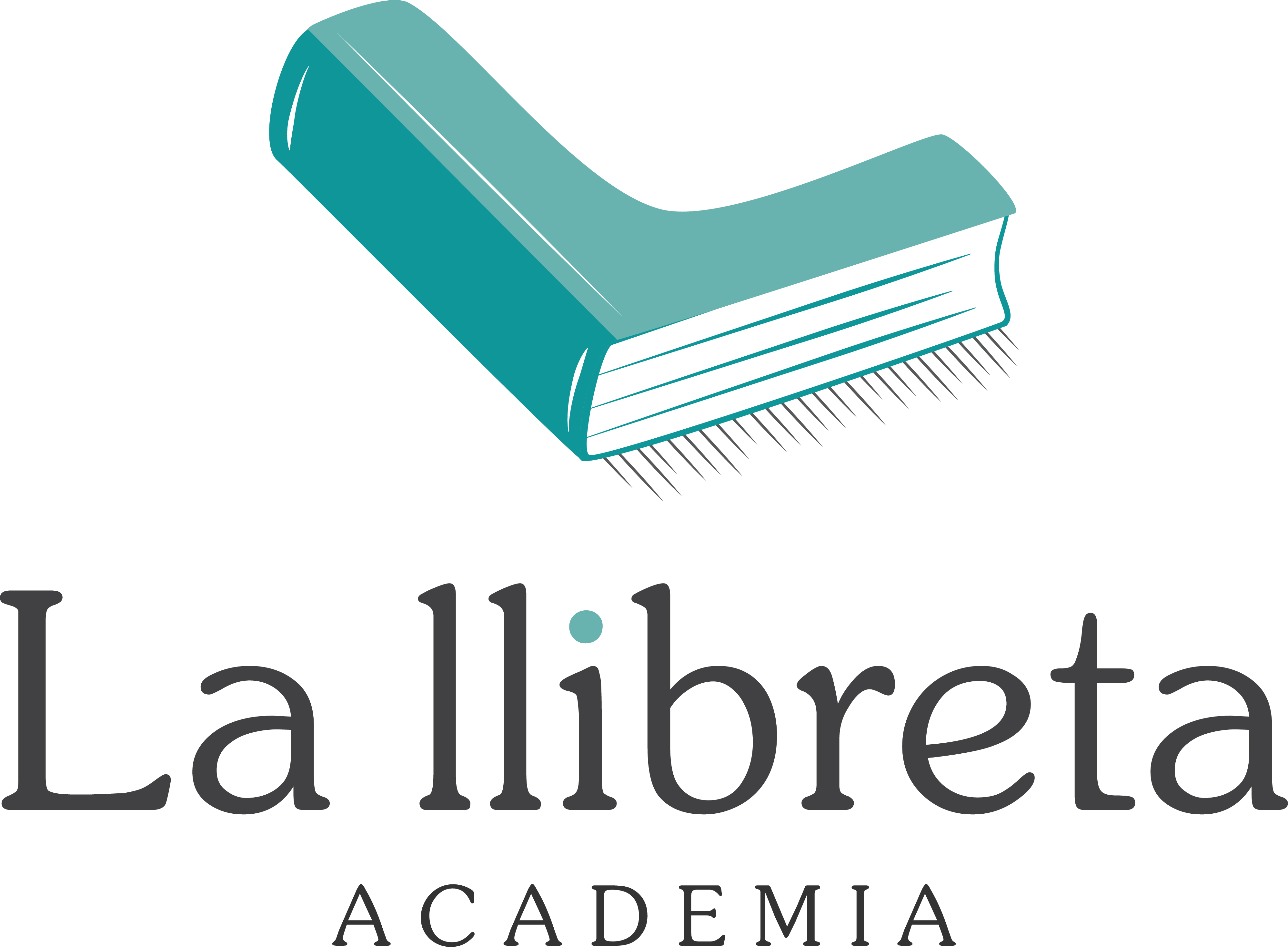 TIPOS DE POLÍGONOS
Los polígonos se pueden clasificar dependiendo del número de lados que tengan
Triángulo
Cuadrilátero
Pentágono
Hexágono
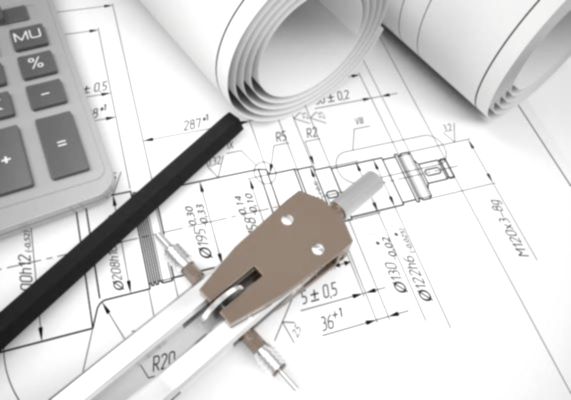 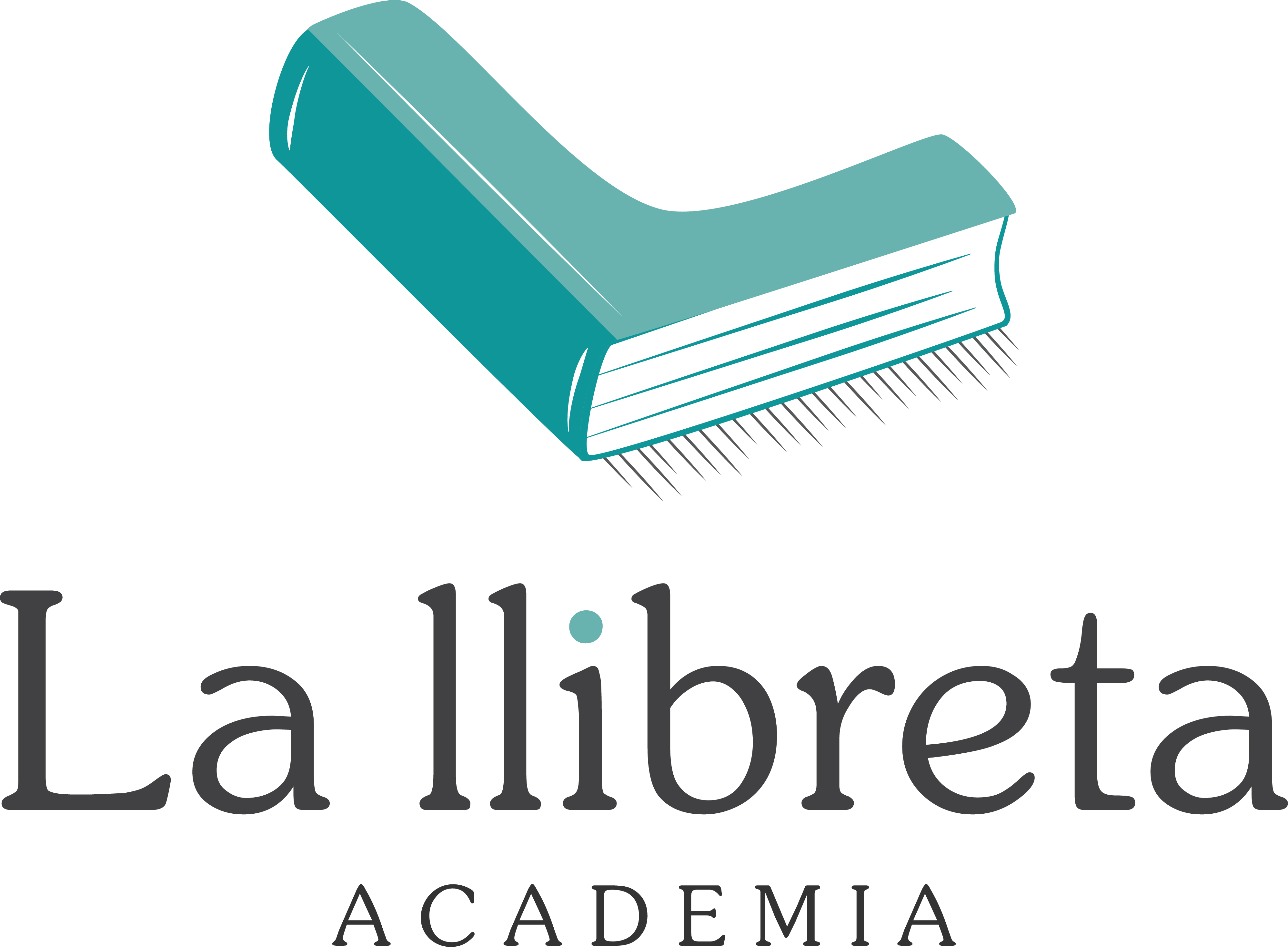 TIPOS DE POLÍGONOS
Los polígonos se pueden clasificar dependiendo del número de lados que tengan
Heptágono
Octógono
Eneágono
Decágono
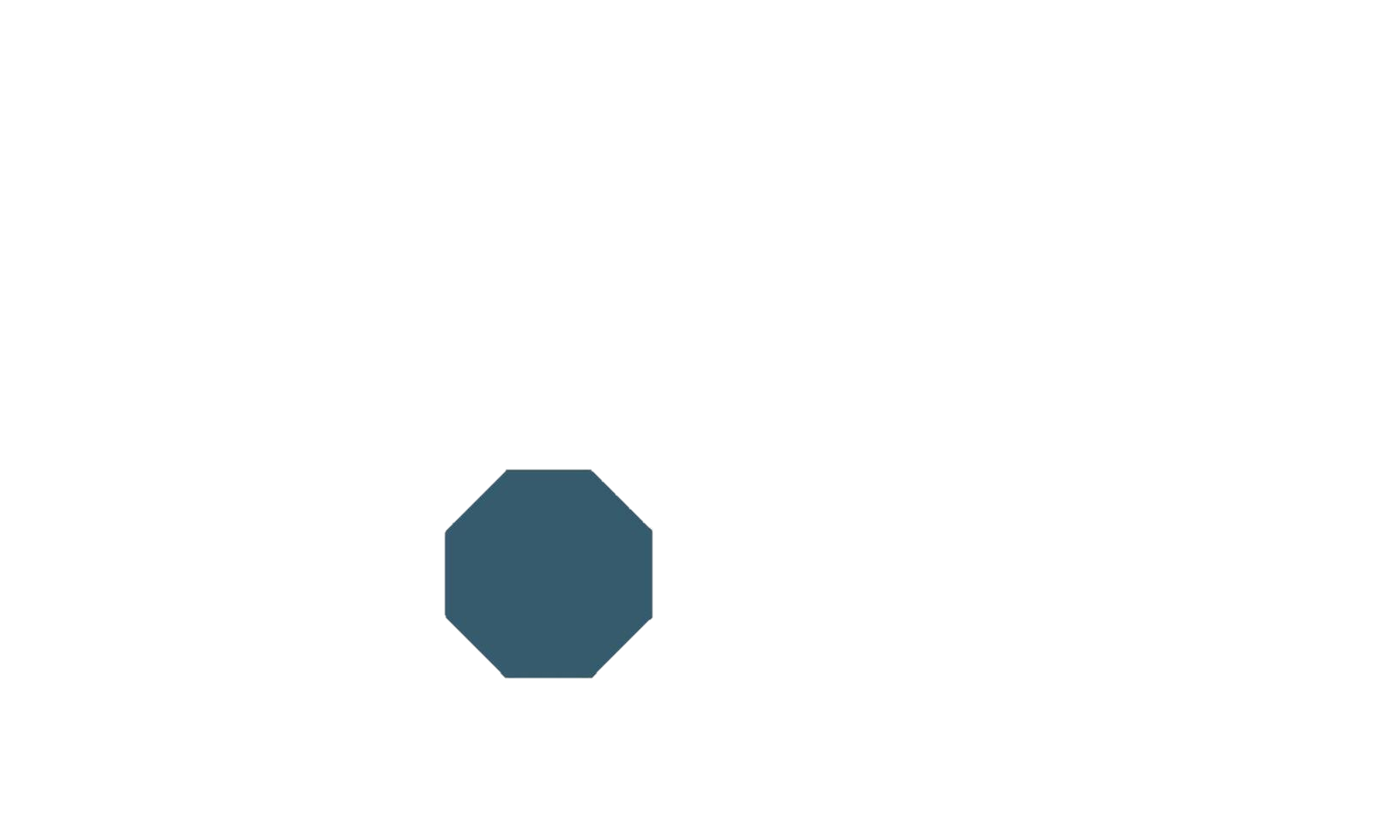 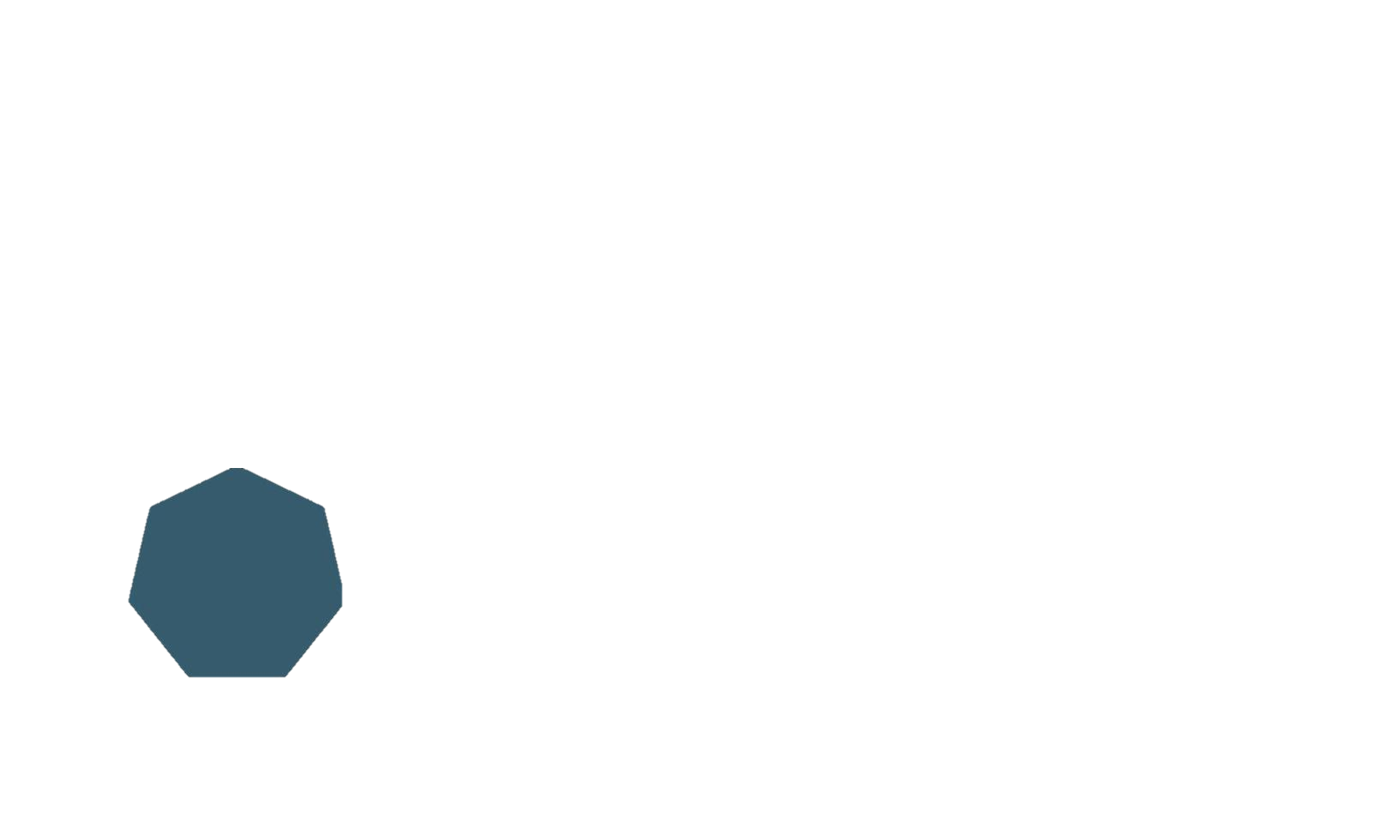 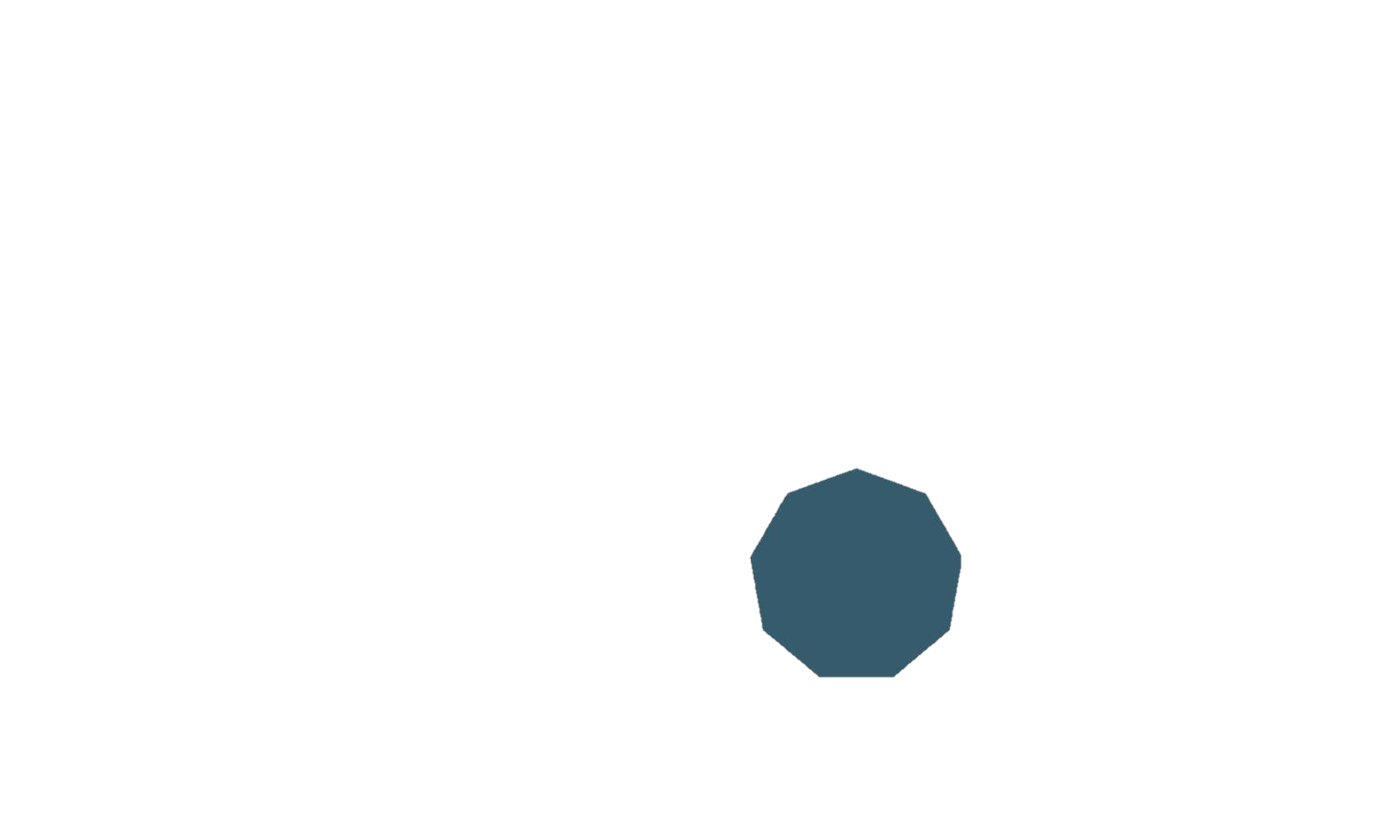 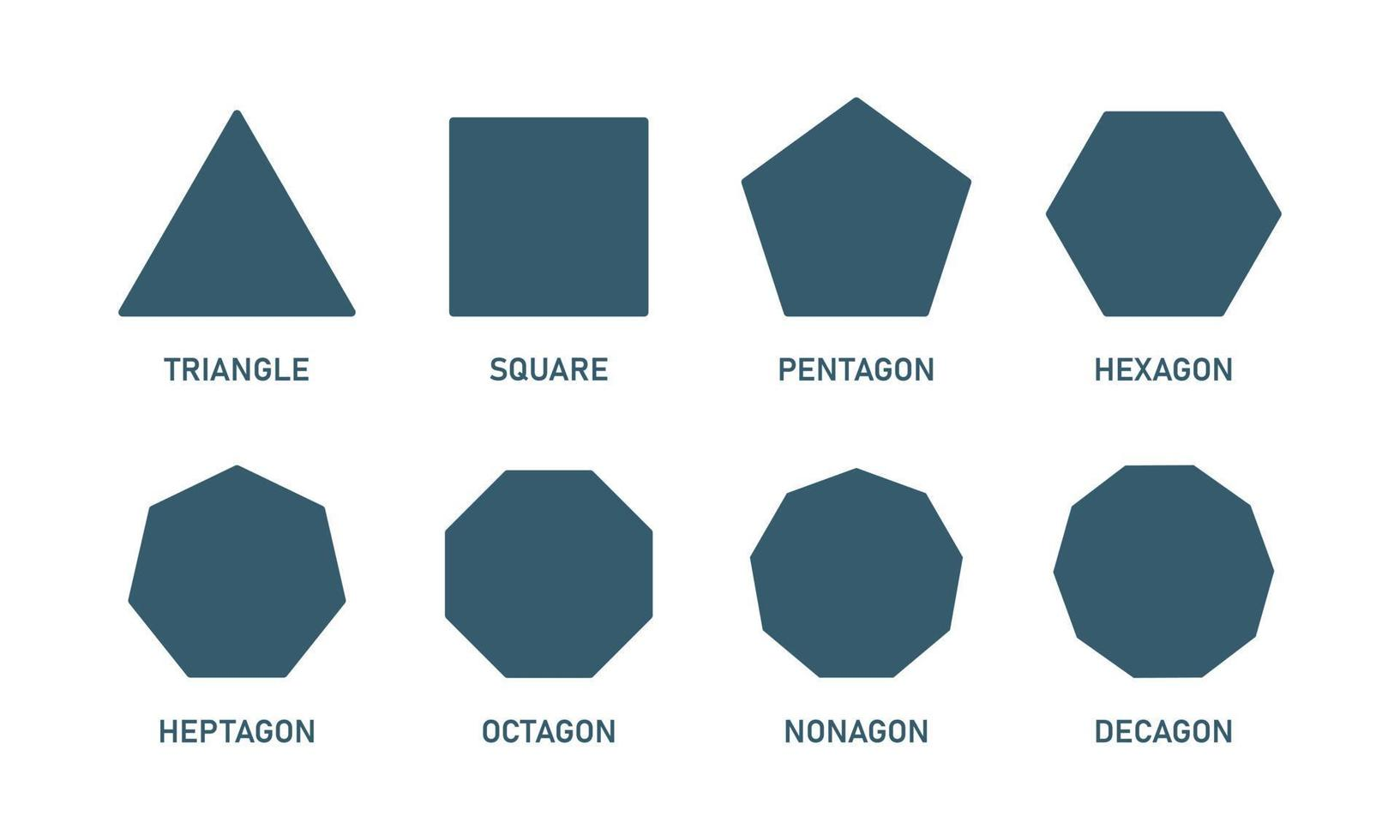 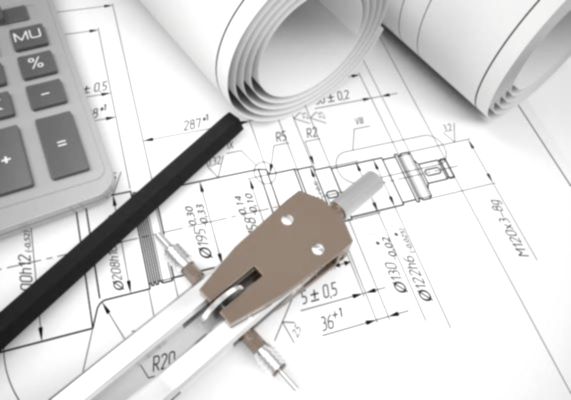 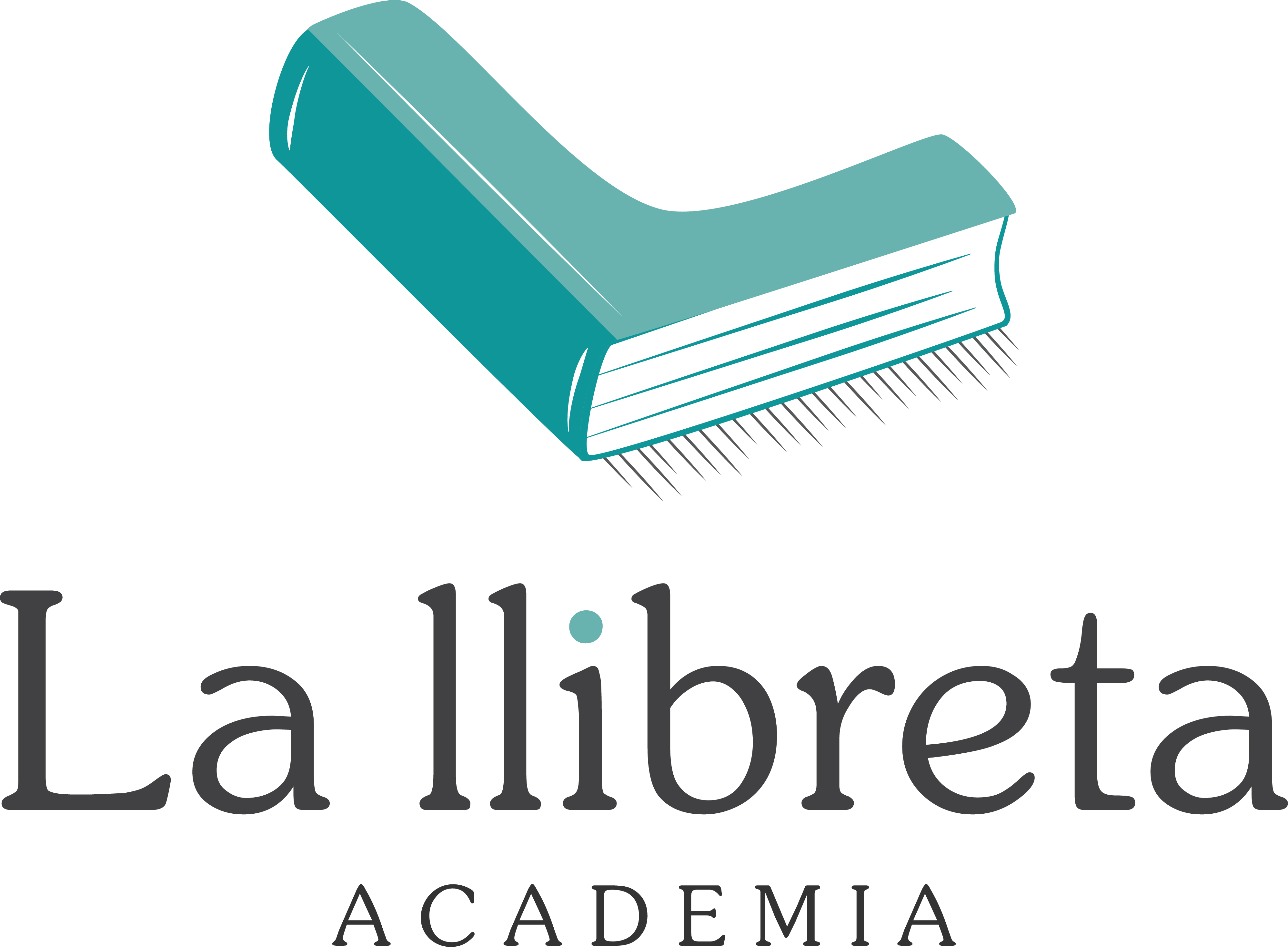 CLASIFICACIÓN TRIÁNGULOS
Se pueden clasificar los triángulos según el tamaño de sus lados o según sus ángulos
Según el lado
Equilátero
Isósceles
Escaleno
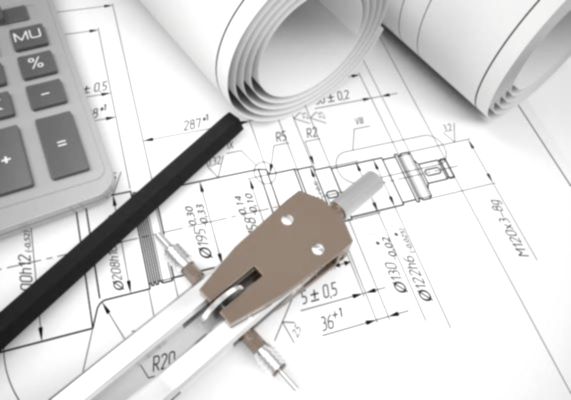 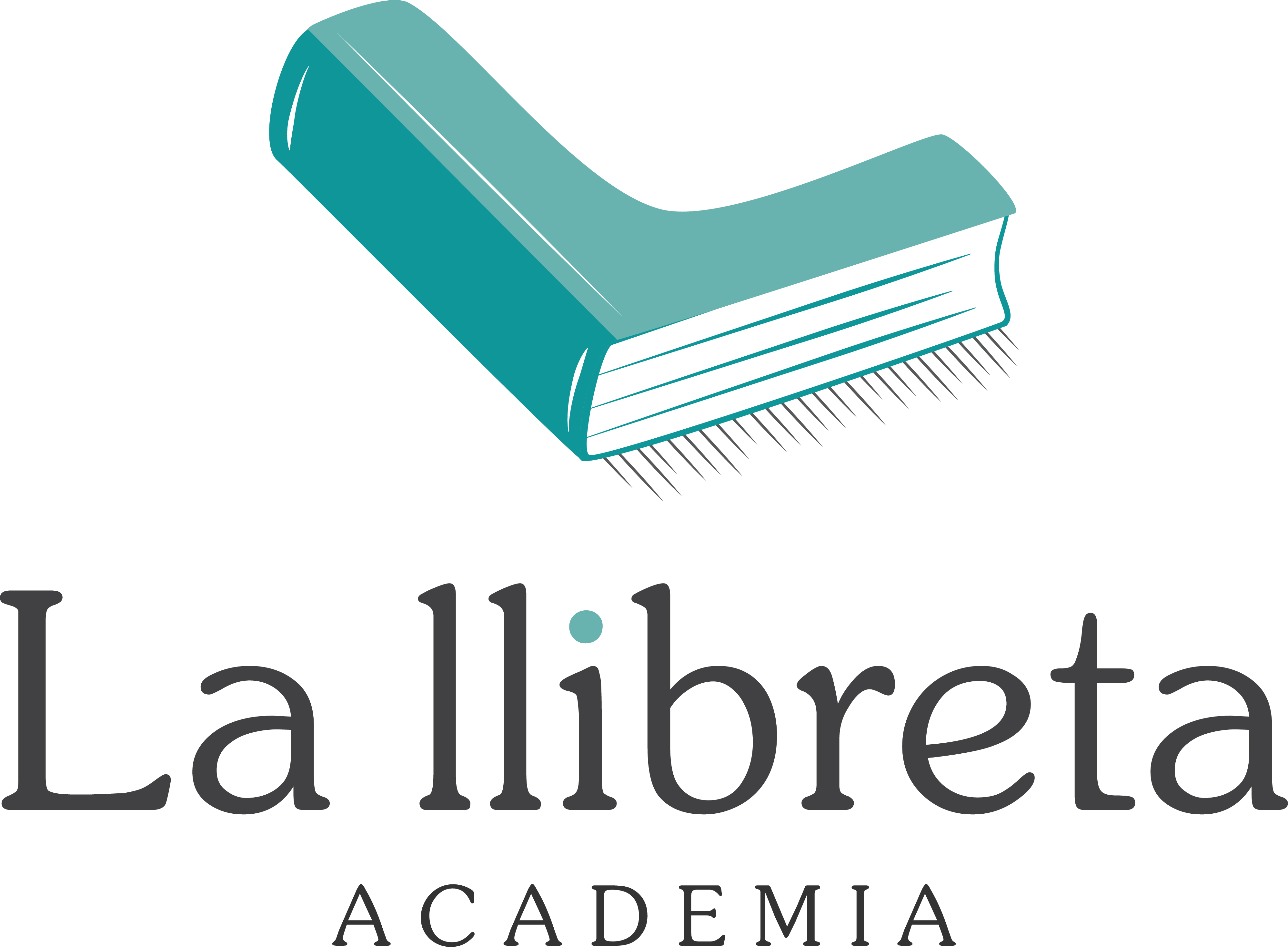 CLASIFICACIÓN TRIÁNGULOS
Se pueden clasificar los triángulos según el tamaño de sus lados o según sus ángulos
Según el ángulo
Acutángulo
Rectángulo
Obtusángulo
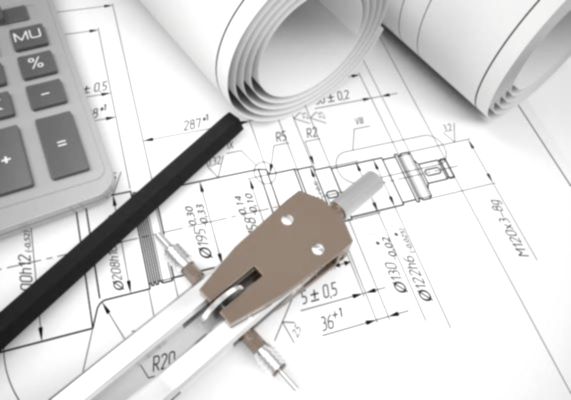 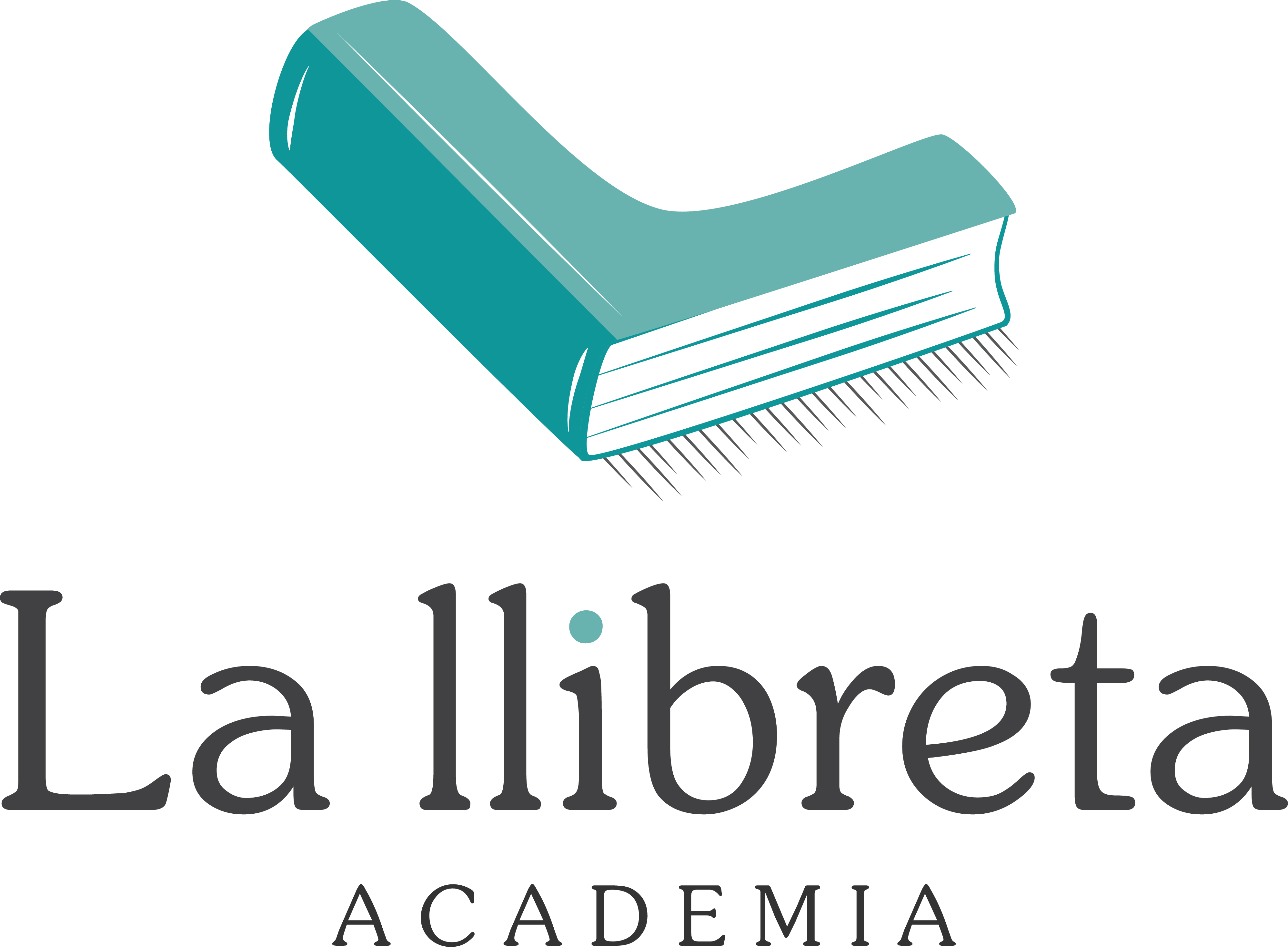 ELEMENTOS DEL TRIÁNGULO
C
Mediatriz b
Mediatriz a
a
b
Circuncentro
A
B
c
Mediatriz c
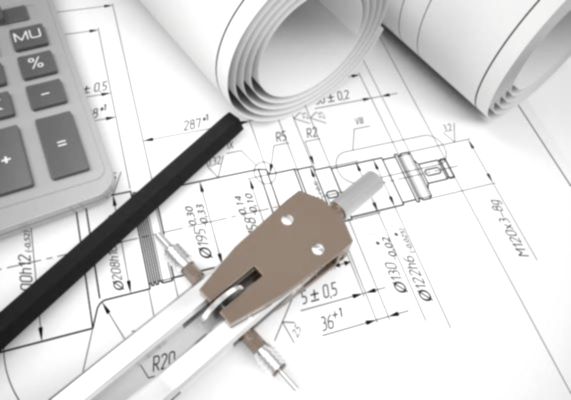 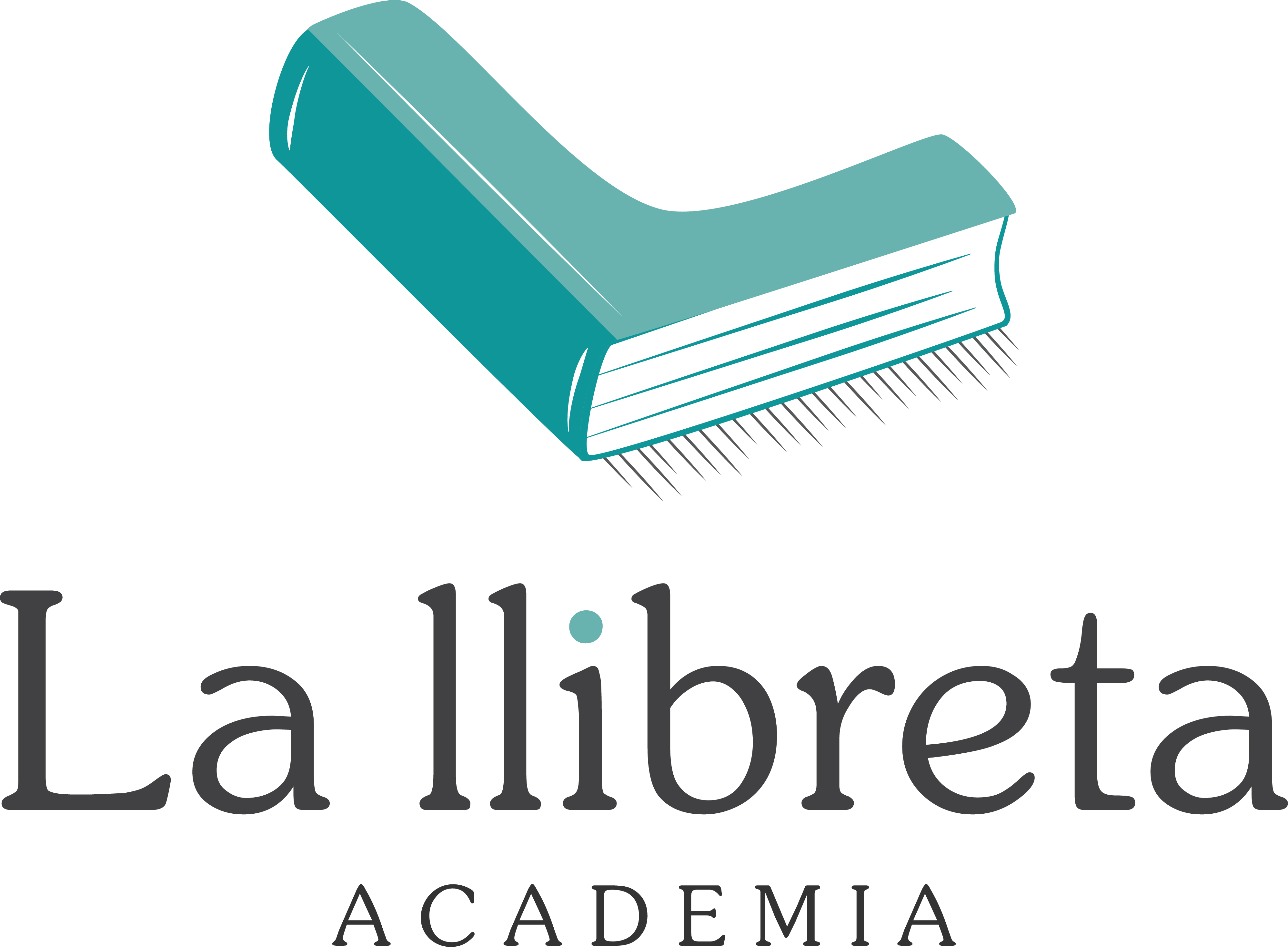 ELEMENTOS DEL TRIÁNGULO
C
Mediana b
a
b
Mediana a
Baricentro
A
B
c
Mediana c
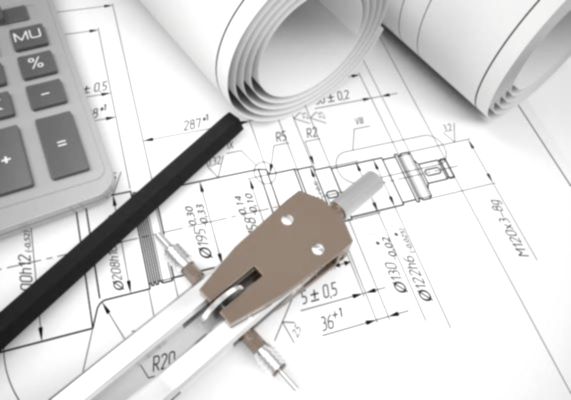 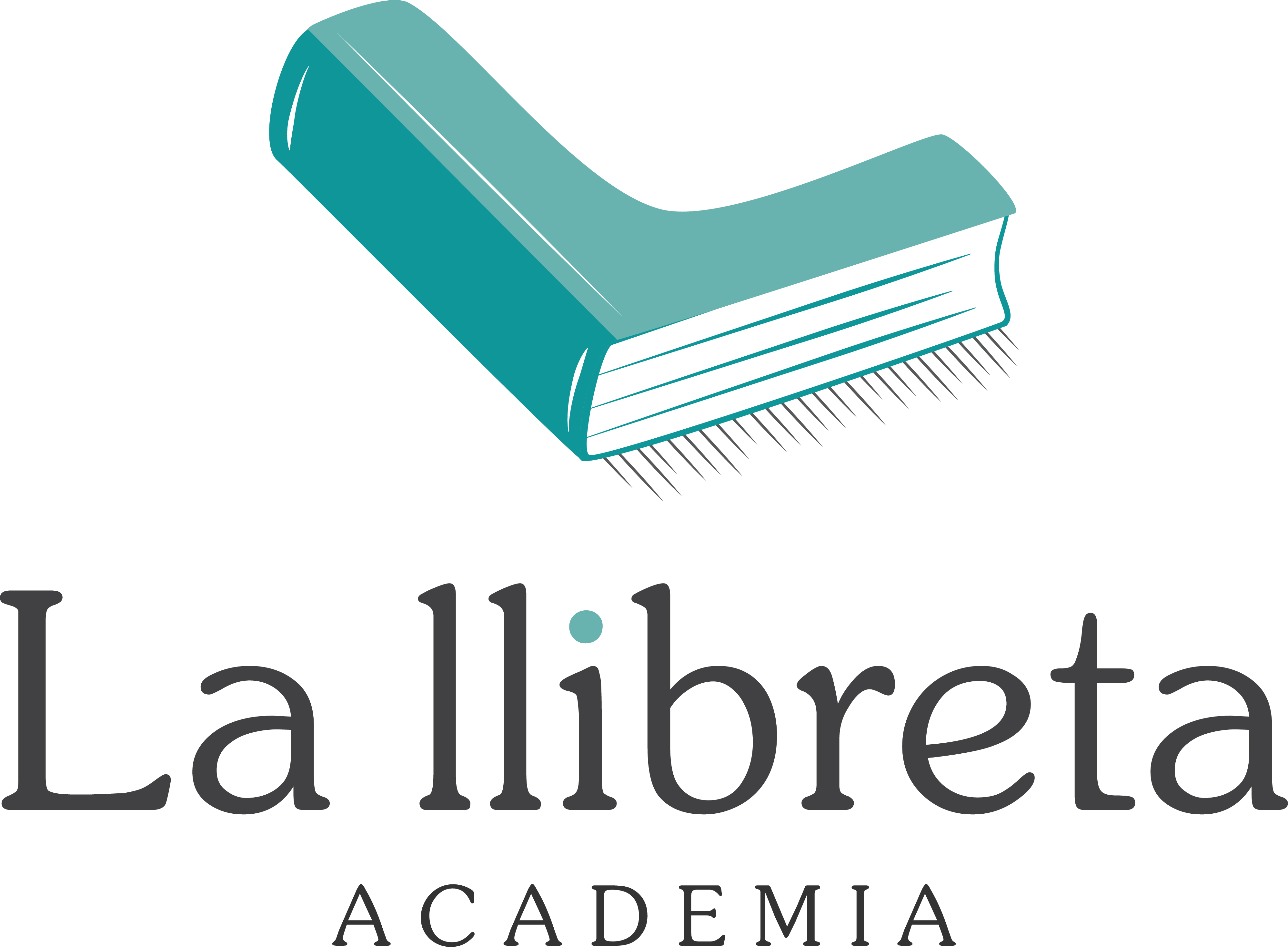 ELEMENTOS DEL TRIÁNGULO
C
Altura  b
a
b
Altura a
Ortocentro
A
B
c
Altura c
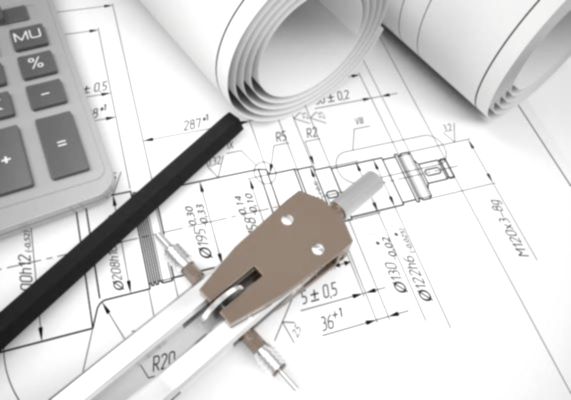 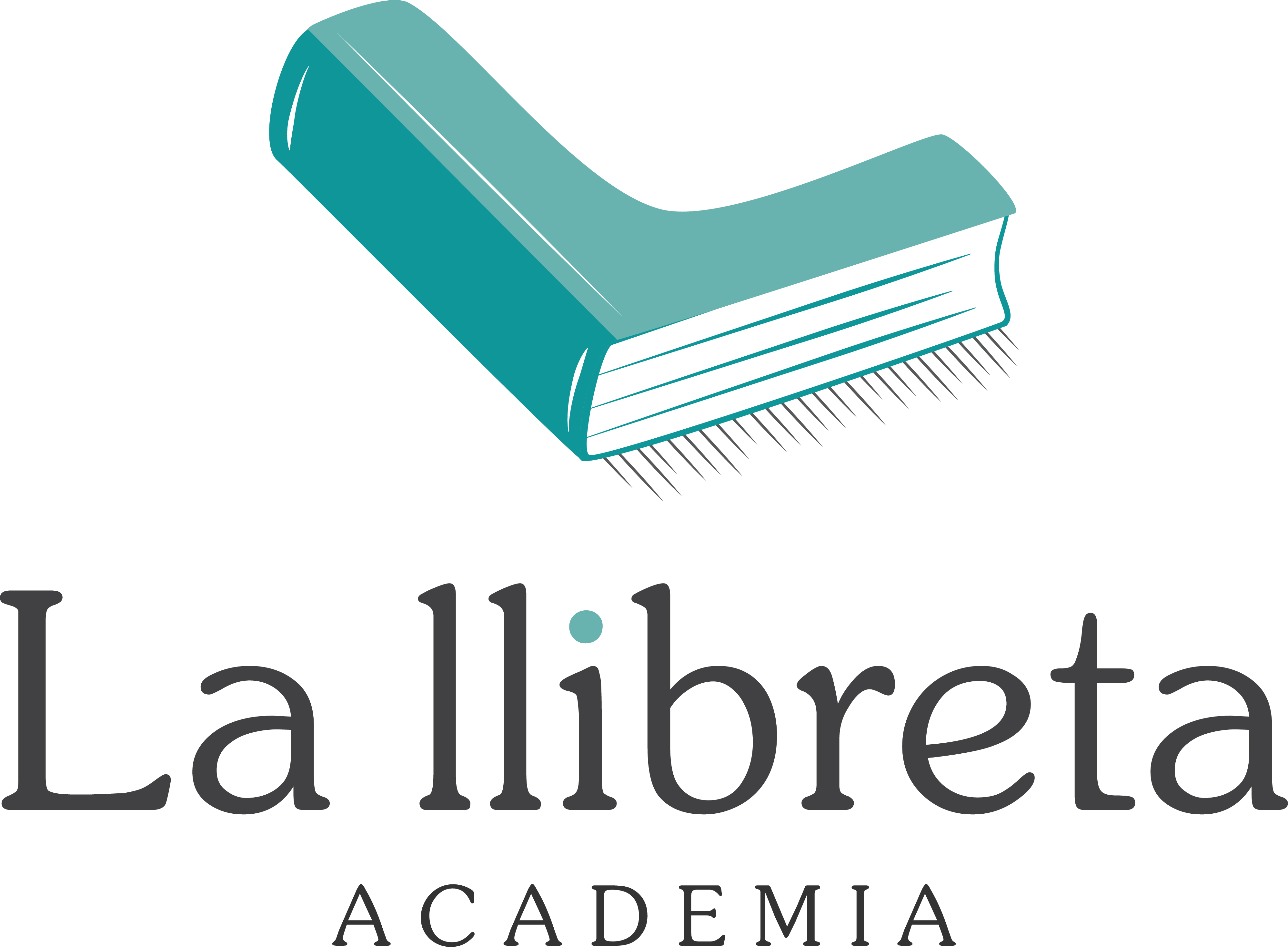 ELEMENTOS DEL TRIÁNGULO
C
Bisectriz C
a
b
Incentro
Bisectriz B
Bisectriz A
A
B
c
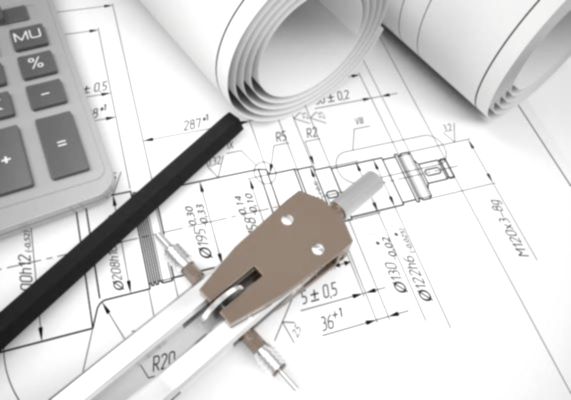 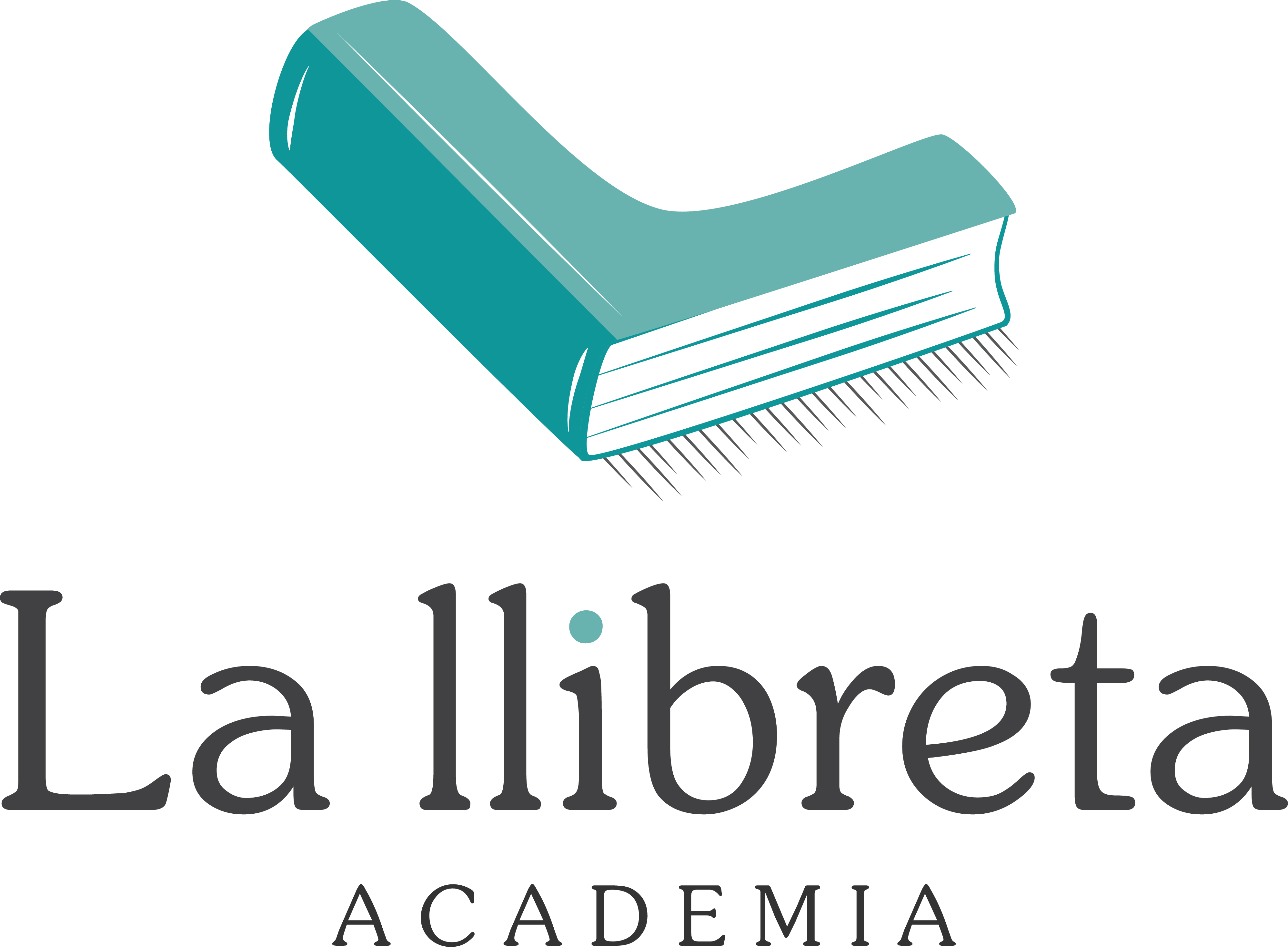 CLASIFICACIÓN CUADRILÁTEROS
Se pueden clasificar los triángulos en paralelogramos y trapecios
Paralelogramos
Cuadrado
Rectángulo
Romboide
Rombo
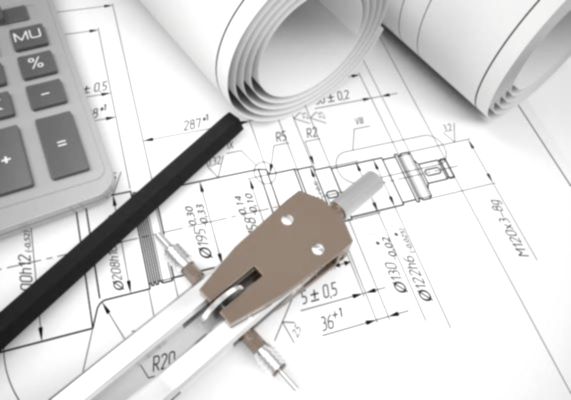 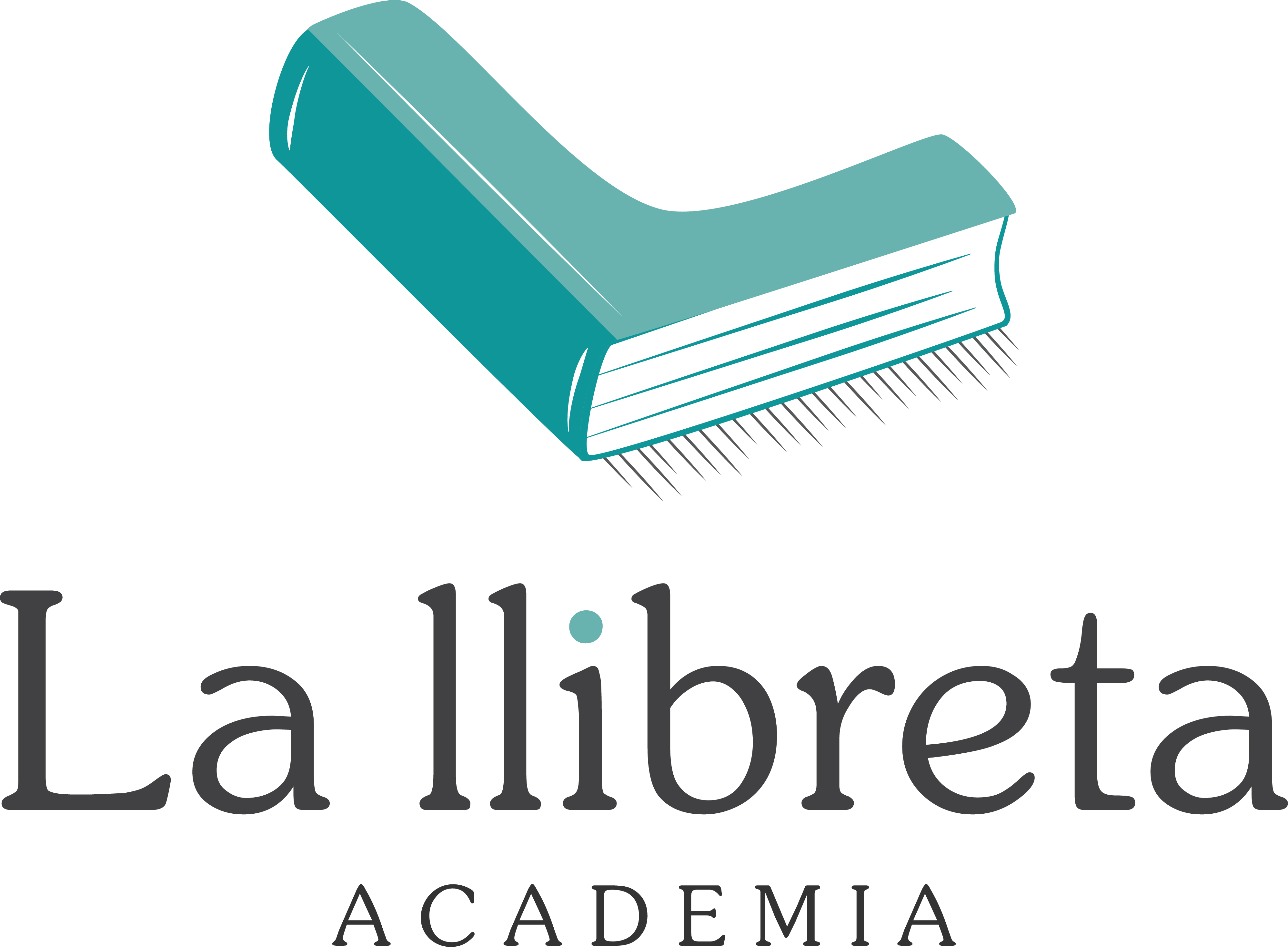 CLASIFICACIÓN CUADRILÁTEROS
Se pueden clasificar los triángulos en paralelogramos y trapecios
Trapecios
Base menor
Altura
Base mayor
Trapecio rectángulo
Trapecio isósceles
Trapecio escaleno